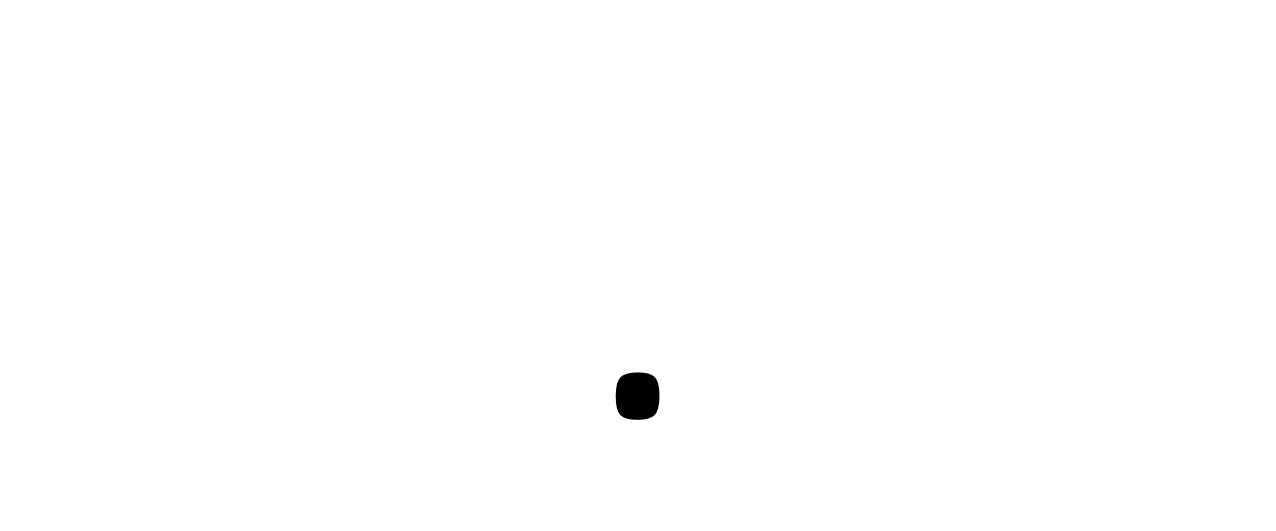 B P T F L
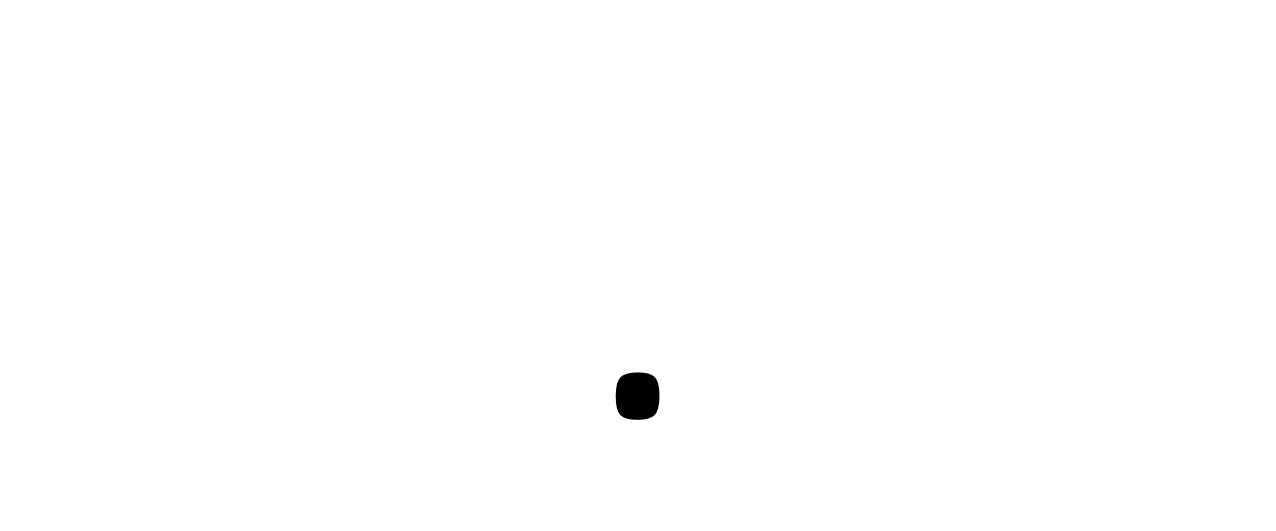 L F T P B
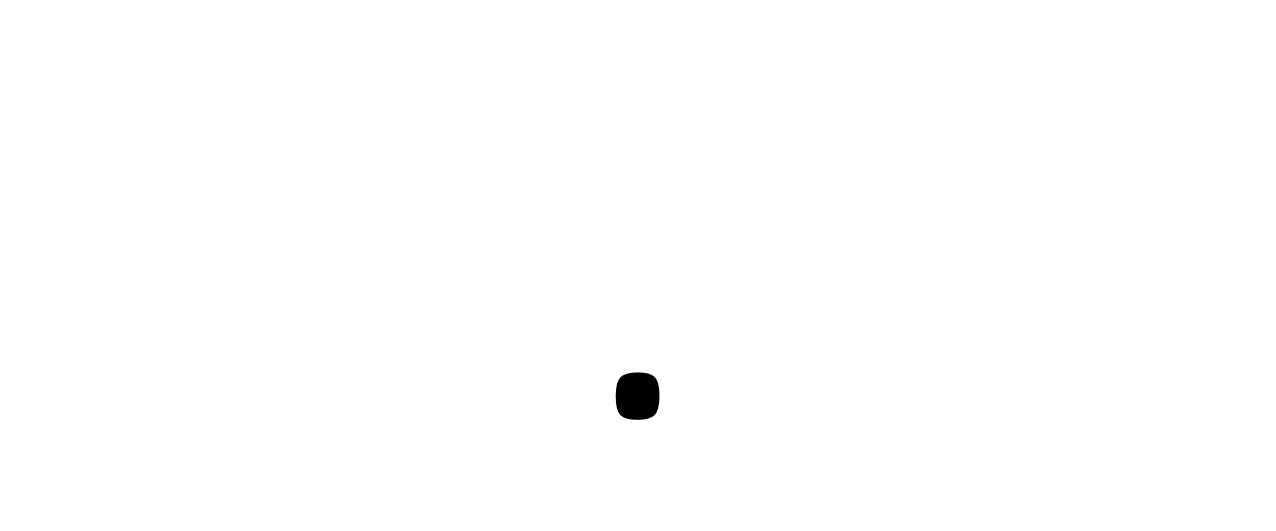 P T F L B
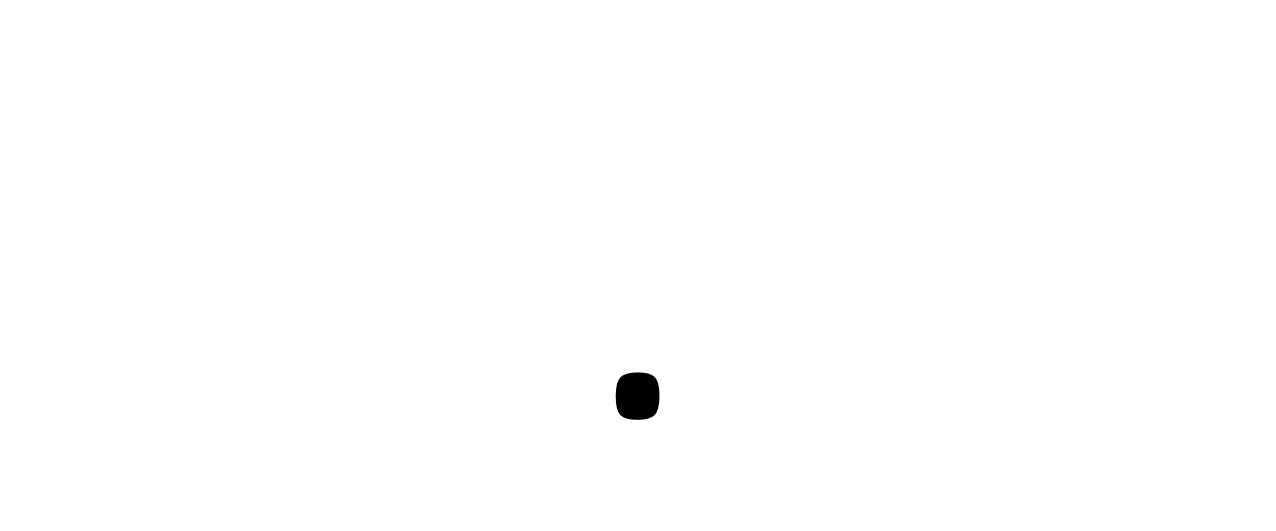 B L F T P
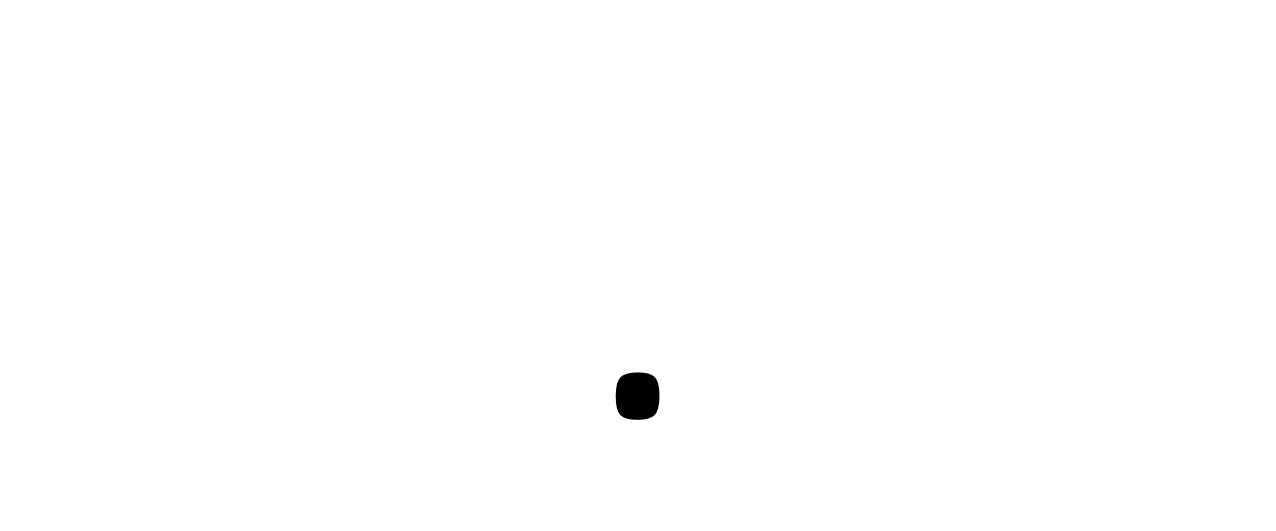 T F L B P
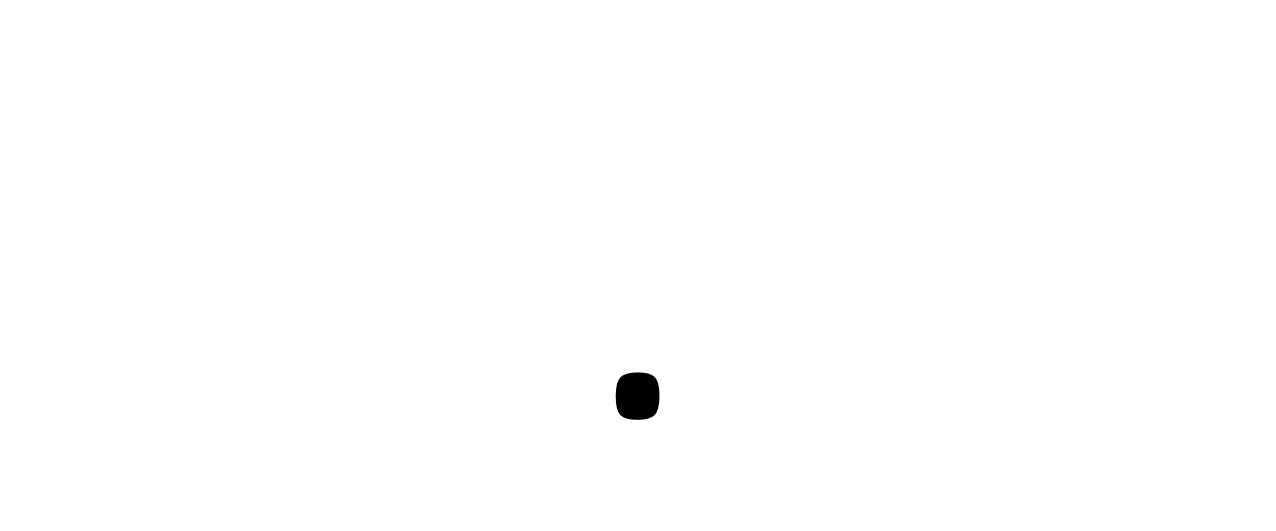 P B F T L
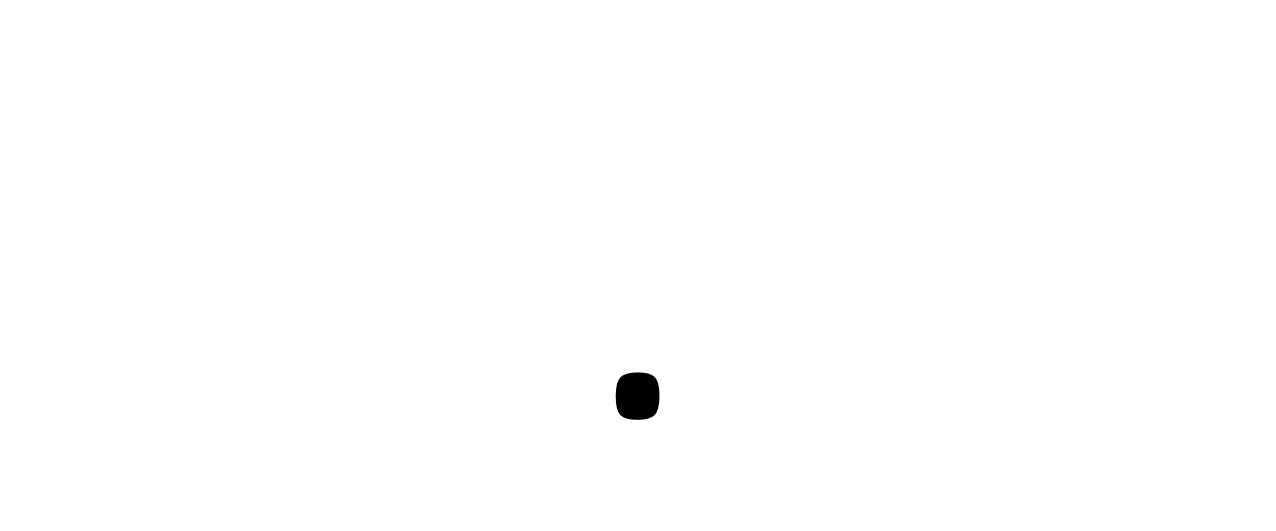 F L B P T
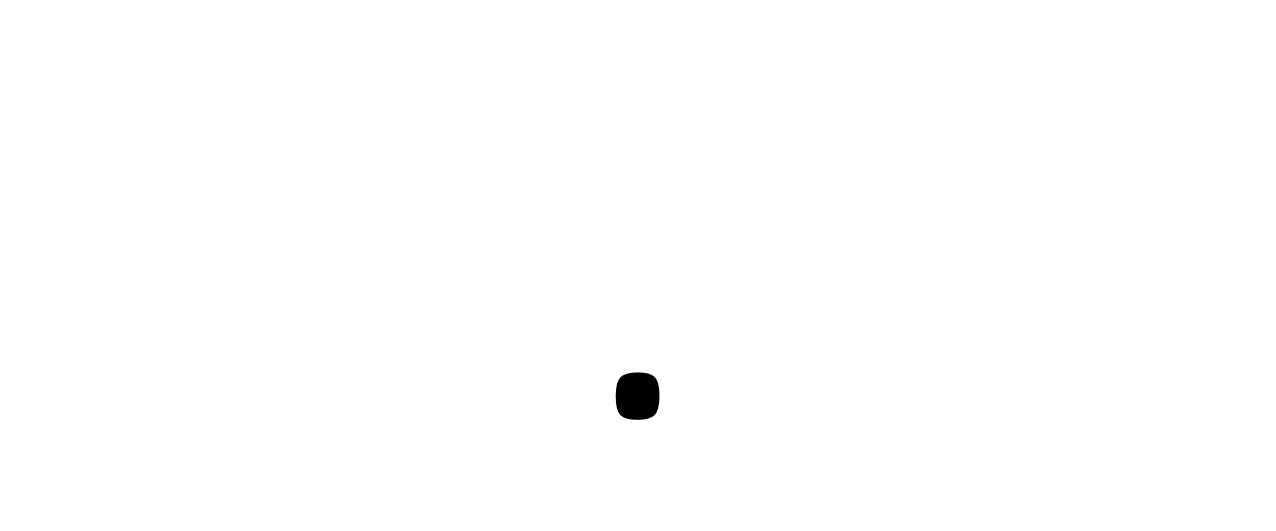 T P B L F
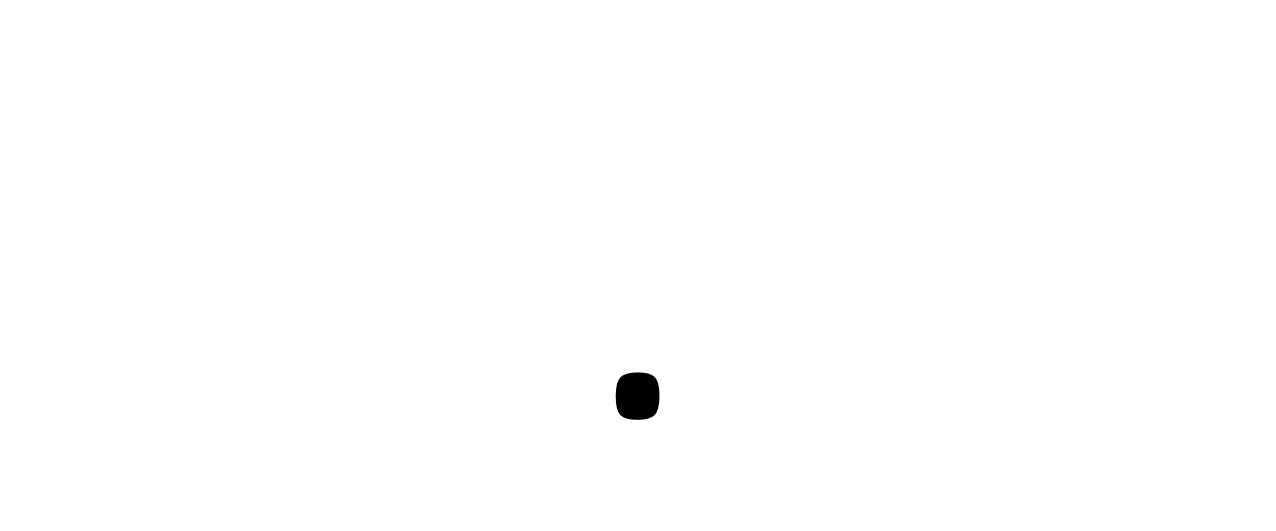 L B P T F
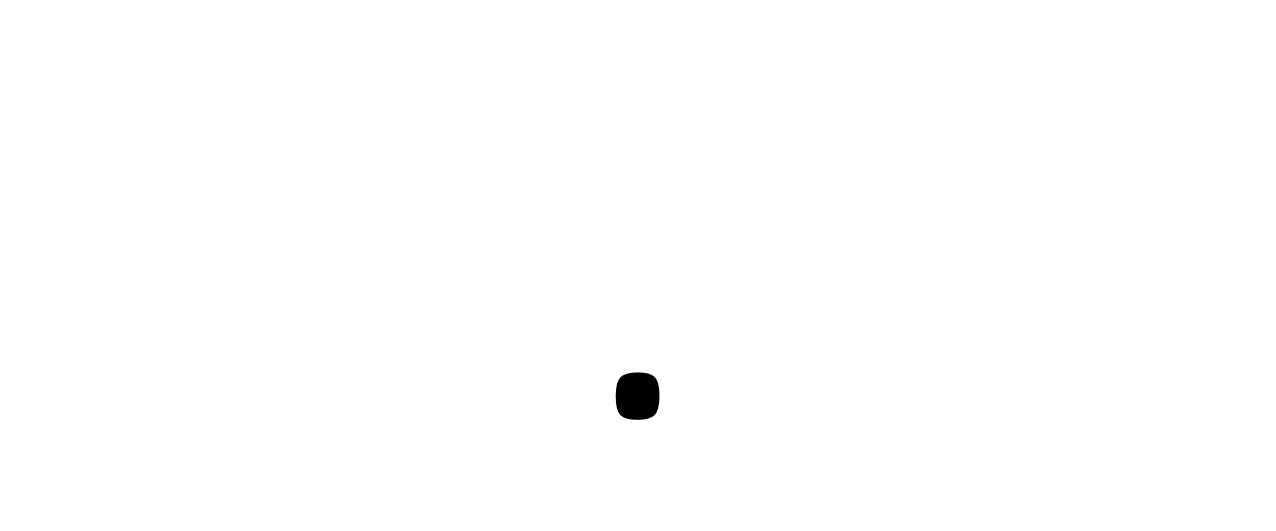 F T P B L